Non-Useless Unit Testing for Entity Framework Core & ASP.NET Core
Benjamin Day@benday
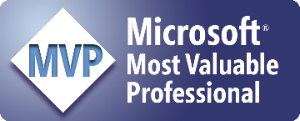 Benjamin Day
Brookline, MA
Consultant & Trainer
Rental Chief Technology Officer
Therapist for Teams
Scrum, DevOps, Azure,     Team Foundation Server,     Software Architecture & Testing
Microsoft MVP
Pluralsight Author
Scrum.org Trainer
@benday
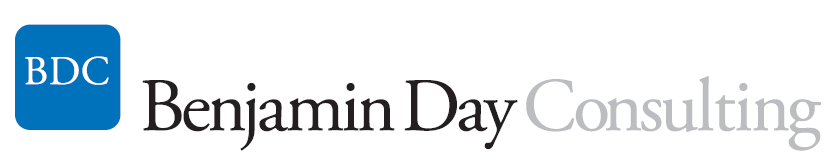 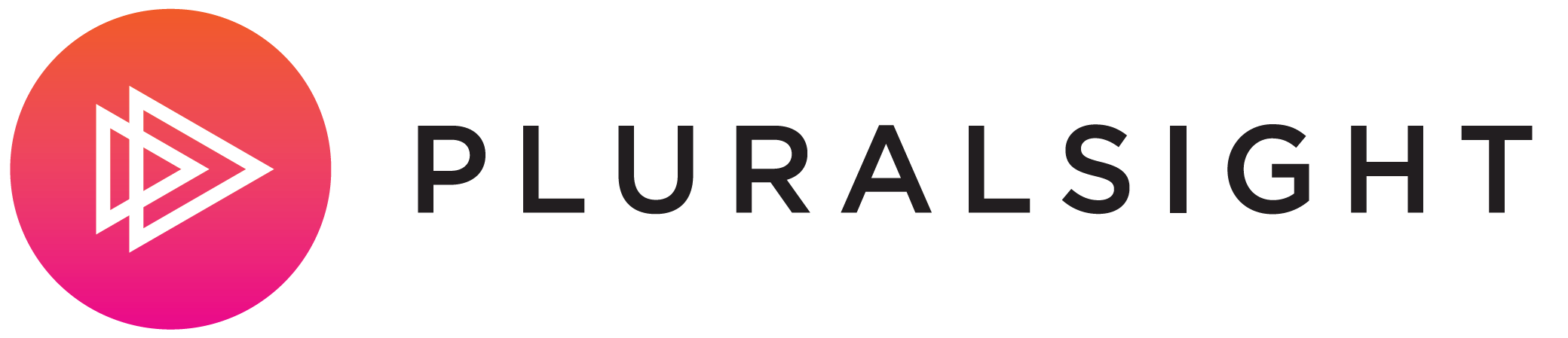 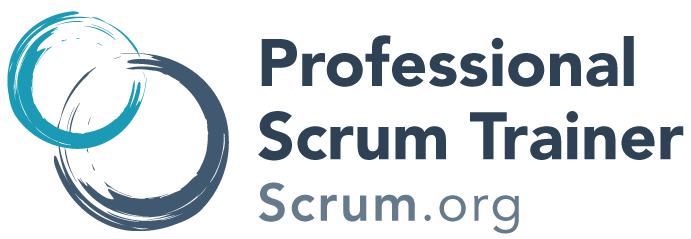 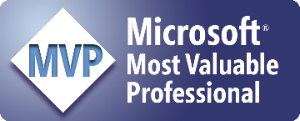 Getting Started with Visual Studio Team Services(VSTS)
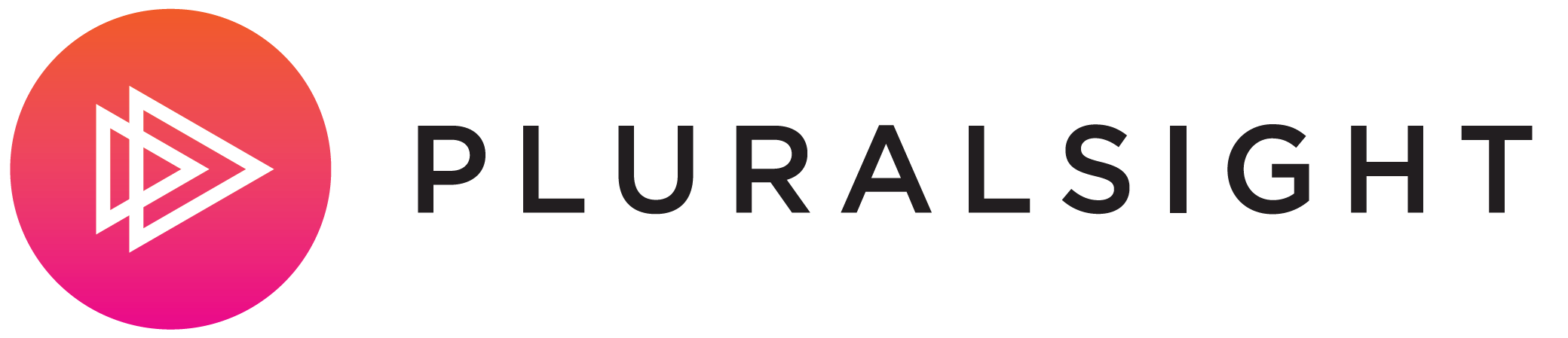 Architecting an ASP.NET Core MVC Application for Unit TestabilityComing soon!
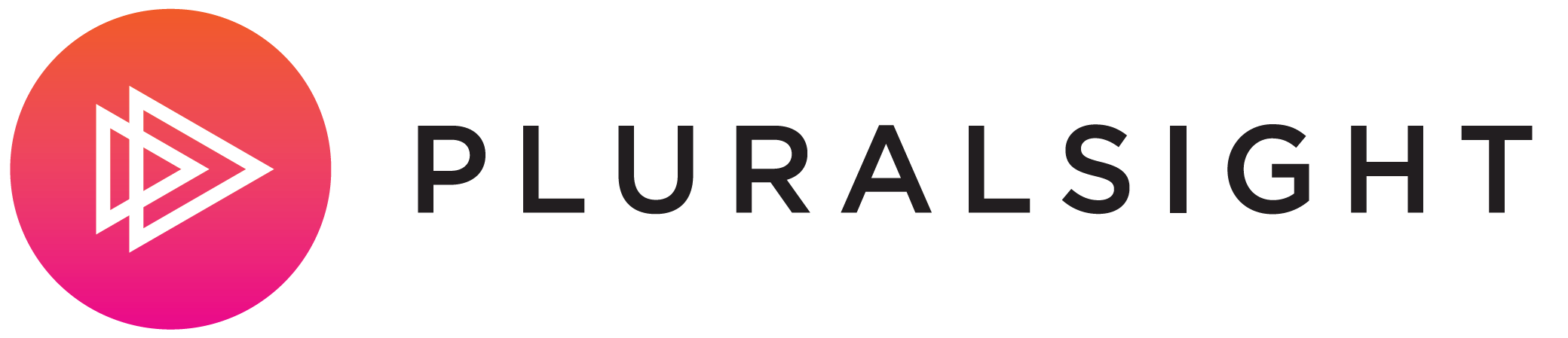 On with the show.
Overview
Unit Tests vs Integration Tests
Design Patterns
Repository
Adapter
Strategy
Model-View-Controller
Entity Framework Core
ASP.NET Core MVC
Dependency Injection
Authorization
If you want to be successful at unit testing…
…you’ve got to break the problem apart.
Unit tests vs. Integration Tests
The Architecture / Design Patterns
Databases are at the center of the coding universe.
Unit testing goal:Test in isolation and test without dependencies
Databases are the ultimate dependency.
The Secret:Don’t test your database
Code against interfaces
Code against IPerson not Person
Use dependency injection
Represent dependencies as interfaces
Pass dependencies in through the constructor of the relying class
Single Responsibility Principle (SRP)
A class should do only one thing
Unit Testing Tips
Databases are the ultimate dependency.
Hide your database behind an interface
Hide the database implementation details
Hide the database implementation details
Database Unit Testing Goals
Persistence = permanently stored
Persistence mechanism could be...
Relational database
NoSQL database
Document database
Web service
In-memory
File system
The “how” doesn’t matter
Think “Persistence” Not “Database”
Repository Pattern
Encapsulate persistence logic
Data access logic
Usually in the context of a single class
Need data access for a Person class?
 IPersonRepository
SqlServerPersonRepository : 	IPersonRepository
CosmosDocumentDbPersonRepository : 	IPersonRepository
The Repository Pattern
IPersonRepository
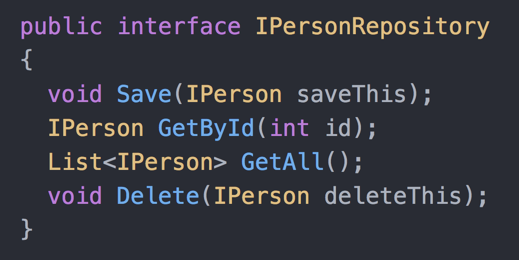 Next up: The Object-relational Impedance Mismatch Problem and the Adapter Pattern
IPersonRepository
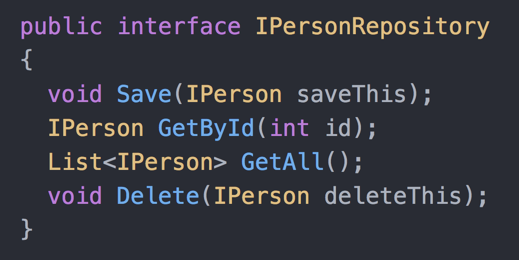 The Object-relational Impedance Mismatch Problem
The data for an object is one thing
When stored in a database, it might be multiple things

Huge source of complexity
Complexity  Bugs
High probability of bugs  	“I want to test this”
Object-relational Impedance Mismatch
Class vs. Database
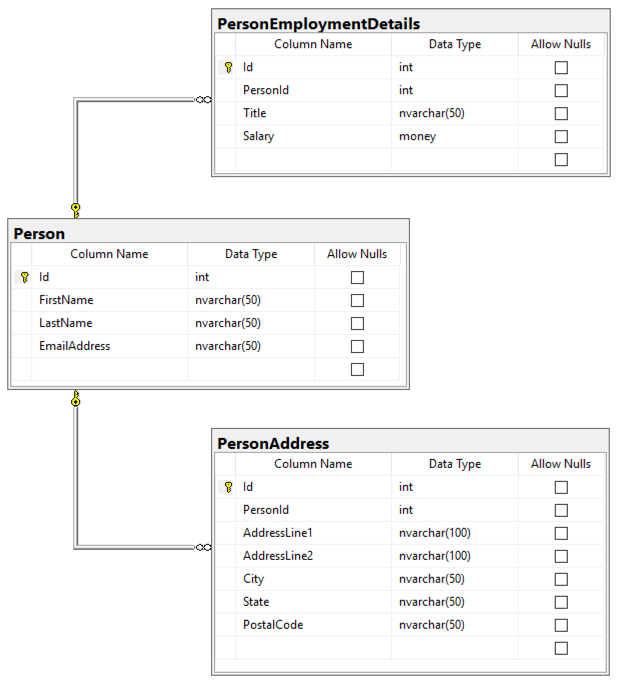 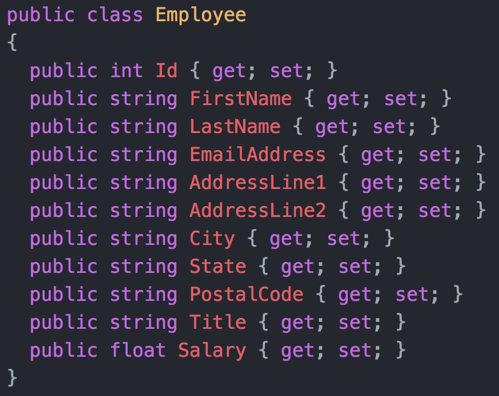 Class vs. Database
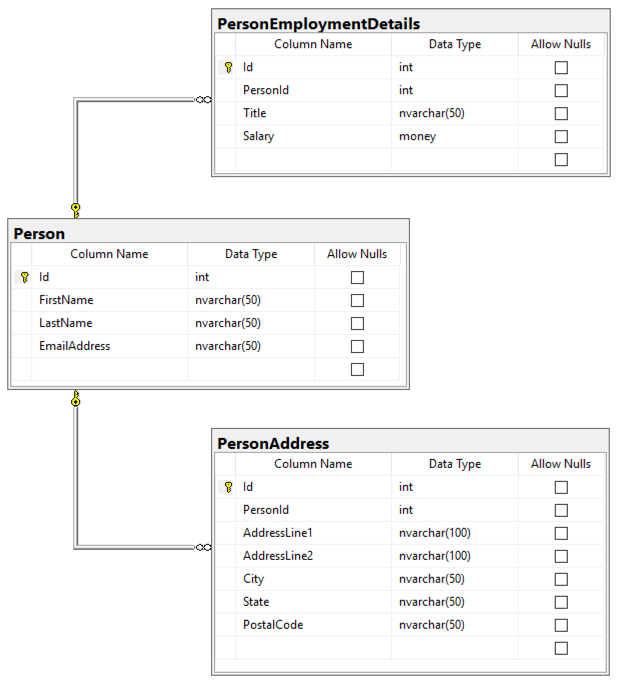 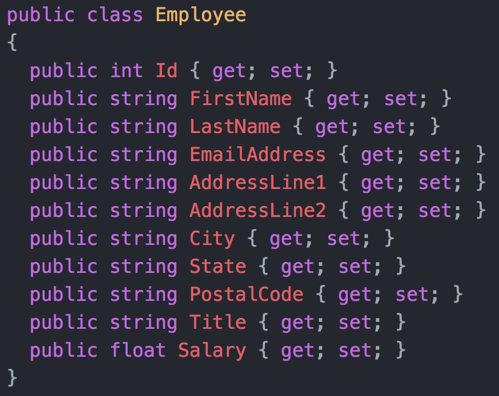 Routing all these pieces of data is a huge source of bugs.
Data access for Employee EmployeeDataAccess or EmployeeRepository
Take the Employee object values
Generate INSERT for Person table
Run the INSERT
Get the generated Person.Id value
Generate INSERT for PersonAddress table
Generate INSERT for PersonEmploymentDetails table
Run the remaining INSERT statements
Set the generated Person.Id value back to the Employee object
SaveEmployee(  Employee saveThis)
Generate SELECT for Person table
Generate SELECT for PersonAddress table
Generate SELECT for PersonEmploymentDetails table
Run the SELECT statements
Create an instance of Employee class
Set the values from the query results onto the Employee class
Return the Employee class
GetEmployeeById(  int employeeId)
What’s wrong with this?
It violatesSingle Responsibility Principle(SRP).
“Repository Pattern = Data Access LogicWhere’s the SRP violation?”
Two types of logic:
Data Access Logic
Make the calls to the database
Data Conversion Logic
Shape the data for the database query
Shape the results for the rest of the app
The Single Responsibility Principle Violation in a Data Access Class
Which has more bugs?
Data access logic works or it doesn’t
Data conversion logic has most of the bugs
Wrong value in the wrong place
Forgetting to set a value
Data Access Logic vs. Data Conversion Logic
Adapter Pattern
Logic to turn one type of data into another type of data
Adapter Pattern
Unit Testing and Dependency Management
Repository Pattern
Adapter Pattern
Encapsulates data access logic
Has a HUGE dependency on database
Low bug count
Converts data between objects / queries
No dependencies on the database
HUGE bug count
Hard to unit test
Low ROI for the testing effort
Easy to unit test
High ROI for the testing effort

Focus unit testing on Adapter logic
* ROI = Return on Investment
Goal: Break our unit testing dependency on the database
Best unit testing advice I ever got…
“Best way to avoid a fight:don’t be there.”
Pat Morita as Mr. Miyagi
Karate Kid II
1986
It’s really hard to write tests against a running database.
So don’t try to write tests against your database.
Mr. Miyagi’s School of Database Unit Testing
Most of your defects
Hide everything behind IRepository interfaces
Split the Repository logic from the Adapter logic
Write a lot of tests for the Adapter logic
Ignore the Repositories for unit testing
Next up:Unit Testing Entity Framework Core
Implementing Your Repositories
What are you going to use for data access?
Probably Entity Framework Core
Object-Relational Mapper (ORM)
ORMs try to smooth out the Object-relational Mismatch Problem
Goal: Make it easy to...
…code against classes 
…do database operations with those classes
EF Core
Define the classes that EF Core knows about
“Entities”
Tell EF Core how to map them into database tables/columns
Or accept the defaults
Code against those classes
EF Core handles the database operations
Create, Read, Update, Delete (CRUD)
Super-fast Overview of EF Core
Create a DbContext for your app
MyDbContext : DbContext
Create DbSet<T> properties
One for each Entity class
DbSet<Order> Orders { get; set; }
Define relationships between Entities
Foreign keys, Collections, Inheritance
Mappings to the database are defined by…
…convention
…”fluent” mappings
…attributes on the Entities
Coding with EF Core
You’re probably using EF Core for data access…
…but there’s another option.
Library for doing data access
EF Core uses ADO.NET
You write everything yourself
Lots of control
Connection / SqlConnection
Command / SqlCommand
DataAdapter / SqlDataAdapter
DataSet
DataTable
DataRow
ADO.NET
ADO.NET is there for youif EF Core starts to get in your wayor has performance problems.
How do you unit test EF Core?
You don’t.
How do you unit test ADO.NET?
You don’t.
Realistically, you’ll probably need to write some integration tests.
Remember:Split the Repository logic from the Adapter logic in order to maximize what can be unit tested.
...provide an interface for your persistence operations
Save(), GetById(), GetAll(), Delete(), etc.
...encapsulate EF Core / ADO.NET logic
...make the actual calls to the database
...depend on Adapter classes to
Get ready to make DB queries
Convert results of DB queries to classes used by the rest of the application
Your Repository classes will...
I’m going to assume you’re using EF Core.
Next up:Why do we even need Adapterswith EF Core?
I can read your mind.
“This Ben Day guy is a complete fraud.”
“EF Core lets me save objects into the database...”
“...therefore, I can skip writing and testing Adapters. I’ll just map my business objects directly to the database.  Done and done.”
Please don’t do that.
Change will happen.
Keep your Domain Model objects separate from your EF Core Entities
”Business objects”
The classes your app cares about
Write Adapter objects to go between those two types of classes
It might feel like extra code...
...but it’s an insurance policy
Do Yourself a Favor
No Adapter vs. Adapter
No Adapter Classes
Adapter Classes
Domain Model looks exactly like the database
Your enemy is change
Change gets messy
Change goes everywhere
Tight coupling between Domain Model and database schema
Change in one  change in the other
Domain Model doesn’t have to look like the database
Change is manageable
Loose coupling between Domain Model and database schema
Maintenance needs of the Domain Model and database are separate
Change in one != change in the other
Give you options for performance optimizations
Next up:Why did President Grover Cleveland make my demo app more complicated?
The Demo App:US Presidents Database
Searchable database of US Presidents
First name, last name
Date of birth, death
Place of birth, death
Terms in office
Eventually, a searchable database of
Presidents
Vice Presidents
Spouses
Senators, Representatives
Children
Requirements
The design started out simple.
US Presidents can only serve 2 terms in office
You’d Think You Could Do This
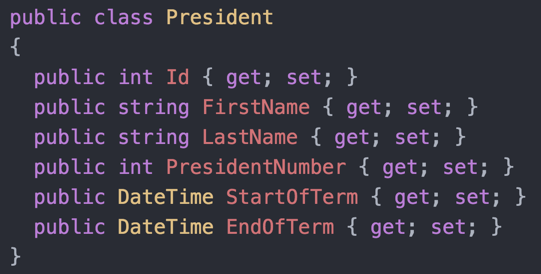 President Grover Clevelandruined it.
Grover Cleveland is the only president to serve two non-consecutive terms.
Grover Cleveland,Term 1: 1885 to 1889
Benjamin Harrison:1889 to 1893
Grover Cleveland,Term 2: 1893 to 1897
Grover Cleveland Ruins My Design
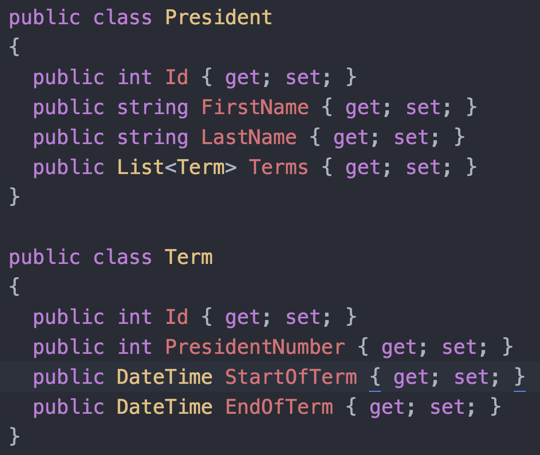 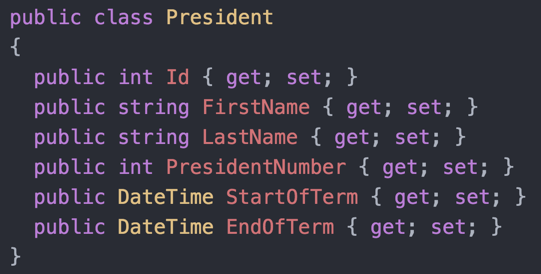 Domain Model / Business Objects
President
Term
Database Tables
Person
PersonFact
Database uses Entity Attribute Value Model
Very flexible
Almost no schema changes
The Design
Database Tables
Person
PersonFact
EF Core Entities
Person
PersonFact

Tip: Keep it simple
Heretical advice
Entities almost always look exactly like their database table
Good for performance and maintenance
EF Core Implementation
Person is our “Aggregate Root”
Aggregate Root
Domain Model term
The object through which you access a collection of related objects
IRepository<Person>
SqlEntityFrameworkPersonRepository
PersonToPresidentAdapter
Repositories and Adapters
Next up:Let’s implement the adapters
Implement and unit test an Adapter
PersonToPresidentAdapter
PersonToPresidentAdapterFixture
DEMO
George Washington
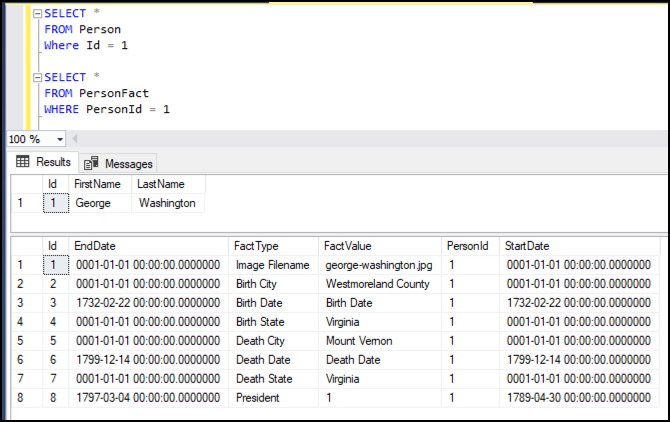 Grover Cleveland
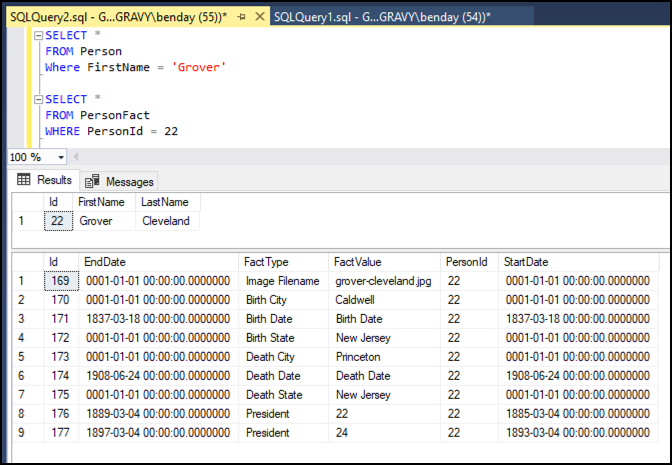 Next up:Let’s implement the repositories
Implement a Repository
Integration Tests
SqlEntityFrameworkPersonRepository
Reusable repository classes
SqlEntityFrameworkRepositoryBase
SqlEntityFrameworkCrudRepositoryBase
DEMO
Next up:Tie it together with Service Layer Pattern
Service Layer Pattern
Implement PresidentService
Manage operations related to President
Connects logic Adapt and Repository logic
DEMO
Next up:Let’s mock our repositories
Fun with Dependency Injection and Repository interfaces
PresidentService
Rule: “No Duplicate Presidents”
Save a President to the database
Throw an error when you try to save a duplicate President
How do you test this without a real database?!?!?!
Unit test this using an In-Memory Repository
DEMO
Security in ASP.NET Core
IIdentity
IPrincipal
ClaimsIdentity
ClaimsPrincipal
Code that checks if a user is authorized
Security decisions
Code that you’re trying to authorize
Actions you’re trying to protect

Keep these separated!!!
Single Responsibility Principle
Two Types of Code Related to Authorization
It’s always going to be easier to unit test the code that makes the security decisions
If you’re trying to test the decision code and the protected code at the same time…
…it’s probably an integration test and not a unit test
Using the [Authorize] attribute
Part of ASP.NET Core
Apply to Controllers or Controller methods
Custom logic
Checks against IPrincipal yourself
Two Ways to Implement Authorization in ASP.NET Core
Apply it to a 
Controller class
Controller method

User must be authenticated
[Authorize()]
Role-based authorization
[Authorize(Roles = "Administrator")]
Policy-based authorization
[Authorize(Policy = “AdminOnlyPolicy")]
The [Authorize] Attribute
Nearly impossible to unit test
It’s really hard to integration test

My recommendation:
Don’t try to test that it’s working
Use reflection to check that the attribute is there with the right value(s)
The Bad News About the [Authorize] Attribute
Get an instance of IPrincipal
Write checks against IPrincipal
Succeed or fail based on the checks

Recommendation:
Group the checks into methods that make the authorization decisions
Unit test the logic that makes the decisions
Checks Against IPrincipal
Encapsulates the authorization decision logic
[Authorize(Policy = “AdminOnlyPolicy")]
Define policies in Startup.cs
Policy has two parts:
Requirement
Handler
IAuthorizationRequirement
AuthorizationHandler<T>
ASP.NET Core Security Policies
IAuthorizationRequirement
Configuration information related to a Policy

Create a class
Implement the interface
(Optional) Provide properties for config values
IAuthorizationRequirement
AuthorizationHandler<T>
T = Class the implements IAuthorizationRequirement
Implement HandleRequirementAsync(	context, requirement)
AuthorizationHandlerContext
Current authorization check info
Identity, Principal
MVC Context
Make the decision
Succeed()
Fail()
AuthorizationHandler<T>
Unit test the policy handler logic in isolation
Focus testing on AuthorizationHandler<T>

Integration testing policy handlers with Controllers is HARD
Testing the Policies
Unit testing the [Authorize()] attribute
“Didn’t you say that was impossible?”
Testing the existence of [Authorize()] using Reflection
Avoids integration tests
Trusts that the decision implementation works

Technique is by David Pine
David Pine
Microsoft MVP
Google Developer Expert
Twitter: @davidpine7
https://davidpine.net/blog/asp-net-core-security-unit-testing/
Credit for This Idea
Next up:Implementing AuthorizationHandler<T>
Multi-part demo
ASP.NET Core AuthorizationHandler and Policy-based Authorization
Part 1: The overall code structure
Part 2: Implement the unit tests
Part 3: Implement AuthorizationHandler<T>
Part 4: Create the policy
Hook it in to ASP.NET Core
Next up:Use the Strategy Patternto make authorization decisions
The President Database is going start selling subscriptions
Basic  Search
Ultimate  Search + Images
Decide if a user is authorized to do something
Strategy Pattern
Strategy encapsulates algorithms & business logic
IUserAuthorizationStrategy
DefaultUserAuthorizationStrategy
Next up:Middleware
ASP.NET Core Middleware
What is middleware?
It’s stuff in the middle
Middleware lets you plug your code into the ASP.NET Core execution pipeline
Middleware
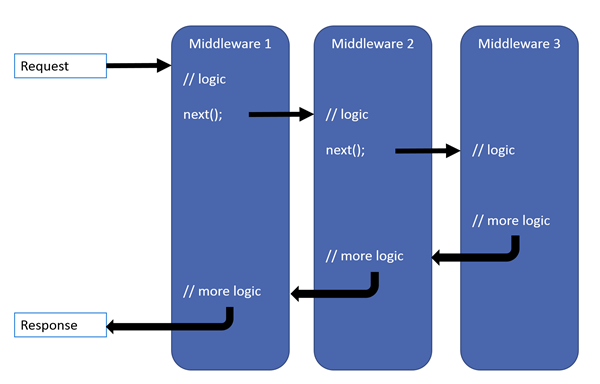 https://docs.microsoft.com/en-us/aspnet/core/fundamentals/middleware
“What does middleware have to do with security?”
Not necessarily anything…
…but it can be really helpful in security scenarios
Use Middleware to hook into the execution pipeline and populate claims
Really easy
Create a class that implementsMicrosoft.AspNetCore.Http.IMiddleware
InvokeAsync(HttpContext context, RequestDelegate next)

Configure Startup.cs
Implementing Middleware
Next up:Middleware Demo
ASP.NET Core Middleware
Load information about user’s subscription status
Populate claims
Unit Tests
Any last questions?
Thank you.
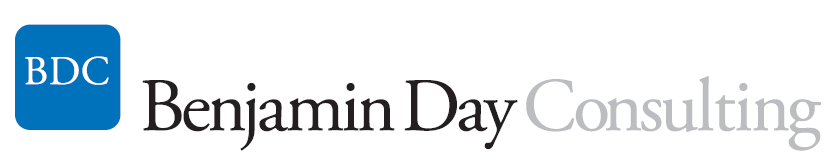 www.benday.com | benday@benday.com